Animated Mechanisms of Basic Reactions
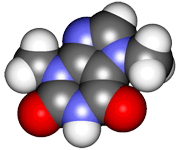 Substitution reactions
SN1 (nucleophilic substitution type 1)
SN2 (nucleophilic substitution type 2)
Electrophilic substitution

Addition reactions
Nucleophilic addition
Electrophilic addition

Elimination reactions
E1 (elimination type 1)
E2 (elimination type 2)
D&D, p.276 - 7
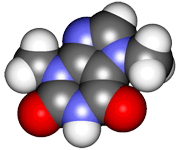 Addition Reactions
A new group, either Nu: or E+, is added to a group with doublebond(s). 
Addition reactions convert double bonds in substrates to single bonds in products.

Generally:
Carbonyls react via a Nu: addition mechanism.
If the Nu: is weak, an acid is used to polarize the carbonyl.
Alkenes react via E+ addition mechanism.
[Speaker Notes: In the early 1800s chemists found the chemistry of living things to be amazing and a bit intimidating:
“ Organic chemistry nowadays drives me mad. To me it appears like a primeval tropical forest full of the most remarkable things, a dreadful endless jungle into which one does not dare enter for there seems to be no way out.” – Friedrich Wohler, 1835]
Nucleophilic addition
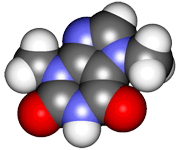 ..  -1
Li+
:O:
:O:
H3C:-    +Li
substrate withcarbonyl
larger alkanew/o carbonyl
Nucleophilic addition: 
Carbonyl carbon is the E+.
Reactant is a strong Nu:-  [If weaker Nu: is used, acid protonates C=O].
The Nu: is added to the E+.
The negative charge on the product is balanced by the counter-ion.
The product has lost the carbonyl group.
D&D, p.279 - 81
[Speaker Notes: M]
Nucleophilic addition
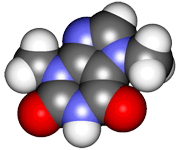 Substrate contains a carbonyl group.

Dipolar + carbonyl C acts as the E+.
Reactant isas strong Nu:-
(w/ counterion)
..  -1
Li+
δ-
:O:
:O:
H3C:- +Li
E+
D&D, p.279 - 81
[Speaker Notes: M]
Nucleophilic addition
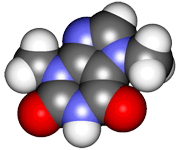 Addition product losesthe double bond.
It’s negative charge isbalanced by the counterion
..  -1
Li+
δ-
:O:
:O:
H3C:- +Li
Nu:-
E+
STEP 1
Nu: attacks / adds to carbonyl C. π e- move to oxygen.Counterion balances negative O.
D&D, p.279 - 81
[Speaker Notes: M]
Nucleophilic addition
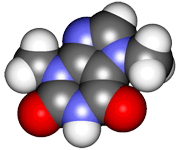 Substrate contains a carbonyl group.

Dipolar + carbonyl C acts as the E+.
Addition product losesthe double bond.
It’s negative charge isbalanced by the counterion
Reactant isas strong Nu:-
(w/ counterion)
..  -1
Li+
δ-
:O:
:O:
H3C:- +Li
Nu:-
E+
STEP 1
Nu: attacks / adds to carbonyl C. π e- move to oxygen.Counterion balances negative O.
D&D, p.279 - 81
[Speaker Notes: M]
Nucleophilic addition (using acid catalyst)
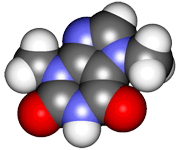 Substrate contains a carbonyl group.

Dipolar + carbonyl C is a weak E+.
Protonatedsubstrate: a stronger E+
Reactant isas weak Nu:
Protonatedproduct isn’tquite stable.
Polishedproductis nowstabilized.
Acid
catalyst
H+
H
H
H
Nu:
δ-
..
:O:
:O:
:O:
+
:O
H3COH
..
H+
E+
E+
H
:O:
:O
+
STEP 1
Acid catalyst protonatescarbonyl oxygen tostrengthen the E+ (carbonyl carbon
STEP 2
Proton polishing stabilizes the product & regenerates acid catalyst.
STEP 2
Weak Nu: addsto carbonyl E+;
π e- swing up.
D&D, p.279 - 81
[Speaker Notes: M]
Electrophilic addition
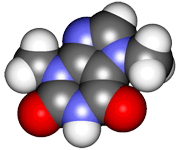 ..
H
H
H+
:Cl: -1
..
..
..
Cl:
Cl:
..
..
alkene
substitutedalkane(s)
Electrophilic addition: 
Substrate is unsaturated, often an alkene, acts as Nu:
Reactant is often an acid, acts as E+.
The E+ adds across the double bond forming an alkene.
Carbocation intermediate.
If a new chiral center is created, both enantiomers form; a racemic mix.
D&D, p.279 - 81
[Speaker Notes: M]
Electrophilic addition
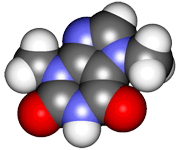 Substrate is analkene & acts as the Nu:
Reactant providesthe E+
Nu:
..
E+
H – Cl:
..
D&D, p.279 - 81
[Speaker Notes: M]
Electrophilic addition
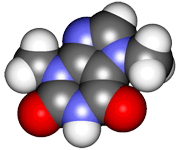 Cl-1 a good LG
Carbocationholds + inempty p orbital
H
Nu:
..
E+
+
H – Cl:
..
..
:Cl: -1
..
STEP 1
π bonds from the Nu:attack the E+.Bond e- go the the LG.
Loss of πcreates acarbocation
D&D, p.279 - 81
[Speaker Notes: M]
Electrophilic addition
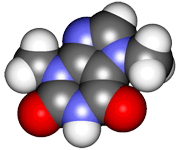 The addition product is a substituted alkane. Both enantiomers are formed.
Carbocationholds + inempty p orbital
H
E+
H
Nu:
..
..
E+
H
+
Cl:
H – Cl:
..
..
..
..
:Cl: -1
..
Cl:
..
Nu:-
STEP 2
LG is the new Nu:- that attacks the carbocationfrom either p orbital side
So both
chiral formscan form
D&D, p.279 - 81
[Speaker Notes: M]
Electrophilic addition
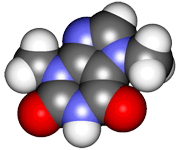 The addition product is a substituted alkane. Both enantiomers are formed.
Cl-1 a good LG
Substrate is analkene & acts as the Nu:
Carbocationholds + inempty p orbital
Reactant providesthe E+
H
E+
H
Nu:
..
..
E+
H
+
Cl:
H – Cl:
..
..
..
..
:Cl: -1
..
Cl:
..
Nu:-
STEP 2
LG is the new Nu:- that attacks the carbocationfrom either p orbital side
STEP 1
π bonds from the Nu:attack the E+.Bond e- go the the LG.
So both
chiral formscan form
Loss of πcreates acarbocation
D&D, p.279 - 81
[Speaker Notes: M]